RackHD CI/CD Introduction
RackHD.CI@emc.com
2017.6
Agenda
Overview
CI/CD Layers
CI/CD Tools
RackHD Delivery
Jenkins Infrastructure
RackHD CI 101
guidelines
How to Install
How to Build
How to Test
Pipelines
Others
Release Process
Jenkins Mirror
CI/CD Roadmaps
CI Development : Process & Co-work
Backup slides
Jenkins Pipeline Matrix
RackHD CI/CD Pulse
Pipeline Tips
More other Tips
Overview
CI/CD layers in RackHD
Test
Build
Release
PR Gates
Travis-CI /  Hound /  Coverage
Jenkins

Continuous-Regression
Continuous-Smoke-Test
Continuous-Unit-Test
Continuous-OS-Install-Test (on physical nodes)

Nightly Build
Guided by manifest file ( everyday EST 12:00AM)
Smoke-test + image-post-test

Sprint Release
Phy
Node
Simulator*
vNode
Per-Commit-Release (roadmap item)
epic RAC-4540 , wait CC’s version naming discussion

Dev builds *
Introduction of InfraSIM
infrasim.readthedocs.io
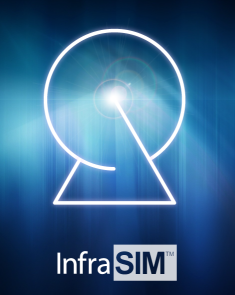 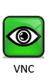 IP:5901
Virtual Computer
bridge
RackHD Management DHCP network
172.31.128.xx
Virtual BMC
CI/CD Toolchains
Q: Travis-CI is for unit-test, is it duplicated with Jenkins ?
A:  No, Jenkins Pipeline will go thru all steps including FIT,  so it’s “slower” than Travis. Travis can provide quicker feedback .
Travis-CI
Unit-test, build deb/upload
Hound
Code style violations check
Coverage
Unit-test coverage test
Jenkins
Handle PR dependency
Unit-Test, image build 
Test with InfraSIM
Multiple slaves parallel running 
More power…
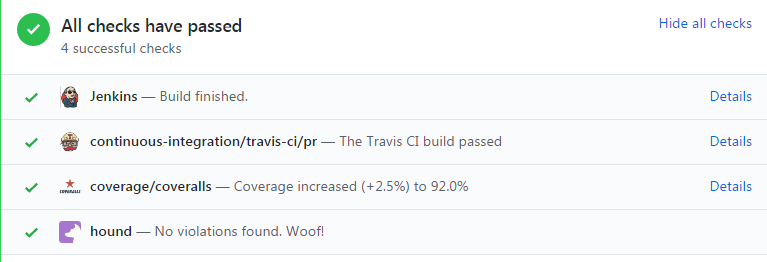 Deb:      https://bintray.com/rackhd
Vagrant:  https://atlas.hashicorp.com/rackhd/boxes/rackhd
Docker:  https://hub.docker.com/u/rackhd/
OVA:  http://147.178.202.18/job/SprintRelease/lastSuccessfulBuild/artifact/build/packer/
Npm: https://www.npmjs.com/package/rackhd
RackHD Delivery
As a open source project, Source Code is our first level delivery .
And there will be some pre-build deliveries as below:
Vagrant Box
Docker image
Debian package
VMWare ova
More… *
Npm package
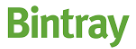 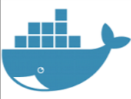 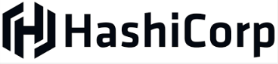 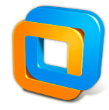 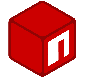 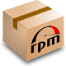 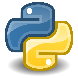 dockerhub
Jenkins artifacts
Official npm registry
Future: in Pypi & npm..etc
Jenkins Infrastructure
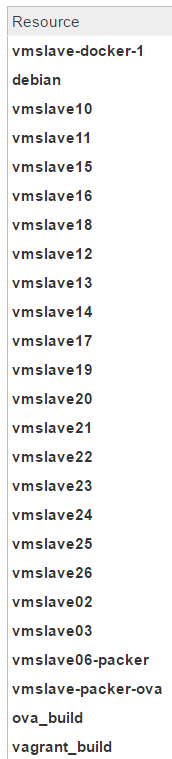 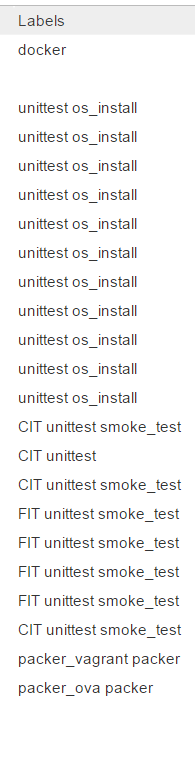 Vcenter  : https://veyronvc.apps.cia.lss.emc.com  
Hosting : ESXI 6.5 and 6.0 ESXI servers at 10.***.19. (230, 233, 160, 173, and 143) 
Resources Memory capacity: 895 GB
CPU capacity: 194GHZ

VMslave:
Dedicated to CIT and FIT: vmslaves2, 3 , 21-26
Dedicated to OS install on Vnodes: 10-20
Dedicated to continuous unit test: vmslave04  host 143
Dedicated to regression test: vmslave05        host 143
Jenkins master running on host 143
rackhdci.lss.emc.com/lockable-resources/
Jenkins Infrastructure (Continued)
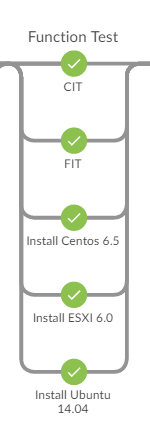 vNode
vNode deployment
3 vNode per each test. 
deploy vnode ova for each test.
VM Pools 
Common slave setup 
Share loading to support parallel test/build


Blueprint:
Currently , 1 stack (1 RackHD + 3 vNode) is used for a test.  @Andre is designing 1 stack for all (1 RackHD + N vNodes)
Slave configuration under source control
Community be capable to set up and reproduce the Jenkins test environment. [RAC-4657]
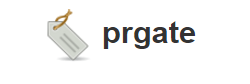 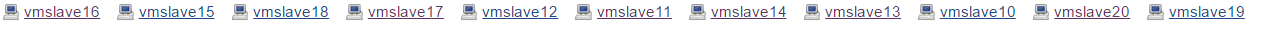 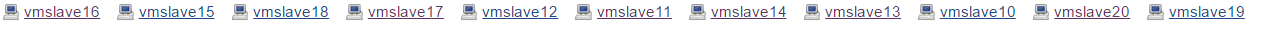 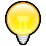 CI/CD 101
CI Thumb Rules
Transparency
Ensure external contributor can view CI status/detail, can reproduce/debug CI failures as internal dev do.
Fast PR Gate
Less than 30 mins is golden rule before. Now we exceed it sometimes though…
Stability 
Instability has been headache of RackHD CI. Building trust and stability is a key task.
Usability 
CI tools need to be user-friendly, especially the interface like Github PR interfaces, pipeline view….
Source Code Control
Ensure changes/scripts are under source code controlled  as possible, or at least trackable.
CI 101: RackHD How to Install/Run
Installation Guide: 
https://rackhd.atlassian.net/wiki/display/RAC1/RackHD+Release+Installation+Guide
Run from src:   clone + npm install + PM2
Run from npm package:  npm install + PM2
Run from vagrant box:  under a folder with Vagrantfile( [1],[2]), run “vagrant up --provision”
Run from docker: under folder RackHD/docker, run ‘docker-compose up’
Run from deb:    ``sudo aptitude install rackhd``, then on-xxx are registered as service, and started when system up
Run from Vmware OVA:  deploy OVA then login with vagrant/vagrant.
CI 101: RackHD Network setup
vagrant
src
npm
RackHD
RackHD
ova
deb
vagrant
Port forwarding
docker*
xx.xx.xx.xx
172.31.128.1
xx.xx.xx.xx
172.31.128.1
vNode
vNode
vNode
vNode
API:    http://xx.xx.xx.xx:8080/api/2.0/nodes
API:    http://xx.xx.xx.xx:9090/api/2.0/nodes
CI 101: RackHD How to Build
Build deb:  HWIMO-BUILD in each repo
Build OVA/vagrant:  RackHD/RackHD/packer/HWIMO-BUILD
Build Docker: ```docker-compose build``` under RackHD/RackHD/docker
CI 101: RackHD How to Test
Unit-Test:   ./HWIMO-TEST in each repo
CIT :            under RackHD/test,  run “build-config” first, then run “python run.py ….” under virtualenv, case=smoke-tests
FIT:             under RackHD/test, prepare config files , then run “python run_test.py ….” under virtualenv, case =smoke
OS-Install:    currently CI use CIT, with test case example centos-6-5-full-install.v2.0.test
What’s Manifest
A json file listed all repos’ commit 
All Build/Test are based on a specific state of repos
Jenkins Pipeline
Jenkins Brief
Scheduler of auto works….


PR Gates		on-http …
Continuous-Regression:	ContinuousFunctionTest
Nightly Build	:	MasterCI
Sprint Release	:	SprintRelease
Jenkins Pipeline
What is “pipeline”:
narrow sense : Jenkins plug-in to provide a pipeline view for our build/test
broad sense: the process and automated-working-flow of the whole CI/CD .

Benefits of pipeline plugin:
Source control of Jenkins jobs
All-in-one view V.S. multi-job chain before

Current pipelines
PR Gate
Nightly Build
Continuous-Func-Test
Sprint Regression
Sprint Release
Jenkins Pipeline- Nightly Build
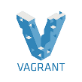 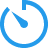 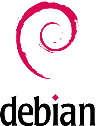 Source code based on manifest
Manifest file
xxx.deb
debian-build
vagrant- build
vagrant- post-test
Create Manifest
Build Release
debian-build
vagrant- build
vagrant- post-test
Result Collector
Release
Result Collector
Release
Publish to ATLAS/Bintray
trigger & controller
ova-post-test
ova-build
ova-post-test
ova-build
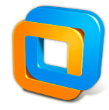 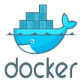 Release Docker
Release Docker
docker post test
docker-build
docker post test
docker-build
Publish to Docker Hub
RegressionTest
RegressionTest
If all the “tests” pass
[debian]                vagrant & ova are build based on debian packages, so debian package s can be validated
[post-test]             it will power on the VM, and validate basic function of RackHD, like services are started and API can be accessed.
[docker build]      build based on source code , to validate the source code installation .
[regression test]  use Proboscis in this demo, will add  FIT once it’s ready
[Publish]                only when regression and post-tests are all passed, the images will be published
Pipeline: PR Gate
Thanks to @Andre & @Tian
Parallel
Parallel
An example of on-tasks pr
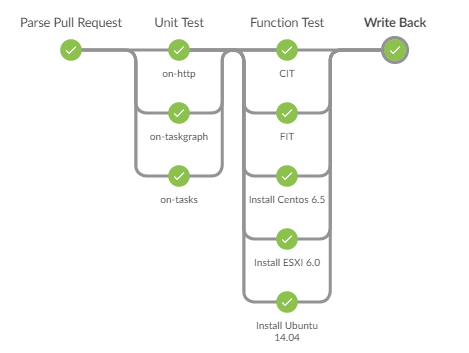 PR dependency
Example
Comment back to PR
Generate Manifest
Example
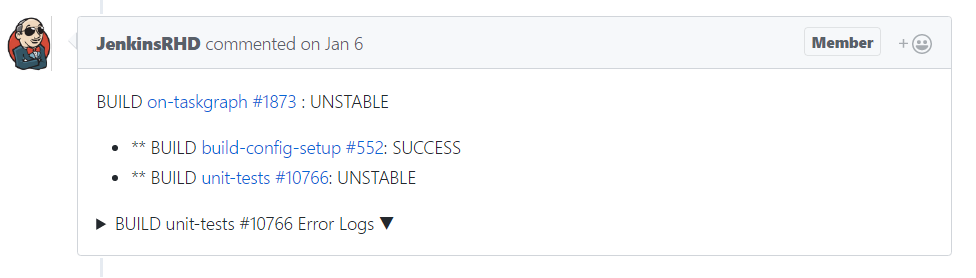 [Speaker Notes: This is a typical pr-gate pipeline.

When triggered, a pr parser will parse the pr info and generate manifest.
Two definitions:
PR Dependency: See this example, you can write …. in pr desc to show the dependency relation between prs. 
Manifest: is the parser output, see example, it will contains all prs and other latest master commits, and based on the dependency relations, the trigger pr will be signed as under-test,
Any inter-dependent pr of under-test pr will be set under-test too. This is for result write back. 

We have detailed guideline for how to use pr gate.]
Pipeline: Nightly Build
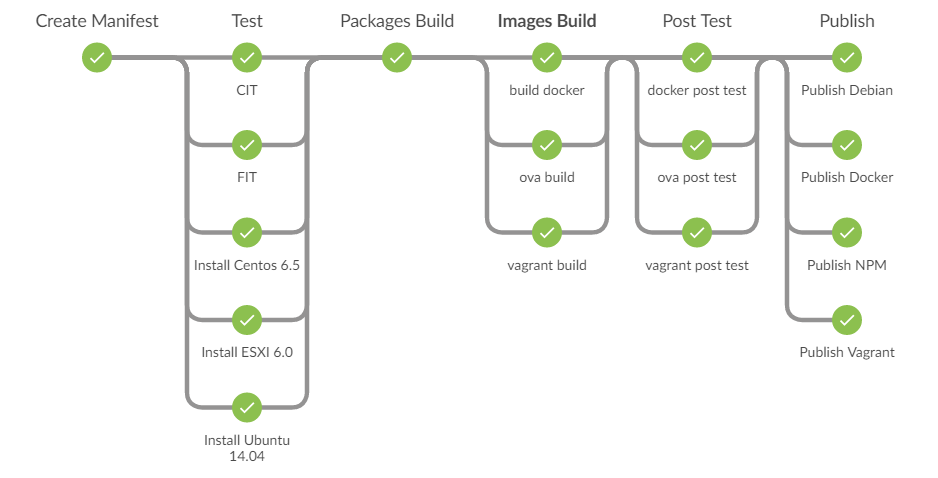 .deb Build
Lock down test base
OVA & vagrant  are
Installed from deb
will add FIT soon
RAC-3978
Source base Tests
Pipeline: Continuous Func Test & Continuous-OS-Install
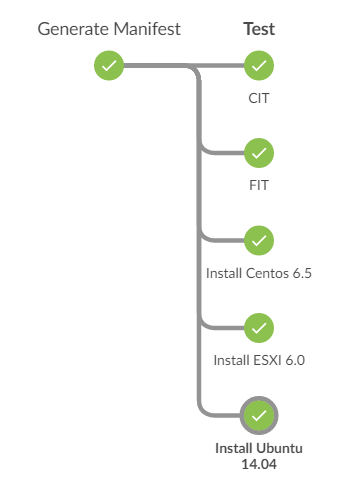 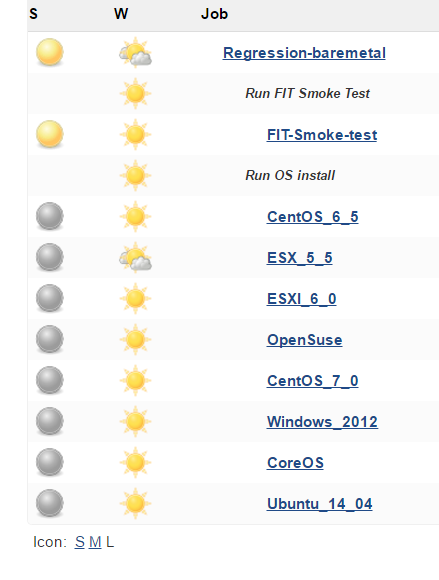 Release Process
Release Process
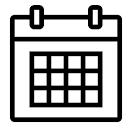 Sprint ends
Opened P1 JIRA RAC
OVA Post Test
Func Test
Build Deb
Build OVA
Push git tag
N
Build Vagrant
Vagrant Post Test
Publish all images
CIT
Create temp manifest
FIT
Docker Post Test
Build Docker
Bump Version
Install ESXi
Create 2.7.0 manifest
Install CentOS
Put manifest to Bintray
Install Ubuntu
Failure
[Speaker Notes: Before we move to Sprint Regression & Sprint Release pipeline, we should revisit the current release process first.]
Release Process…
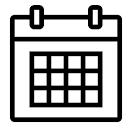 Sprint ends
Push git tag
N
Opened P1 JIRA RAC
Test & Build
Create temp manifest
Publish all images
Release Notes
Bump Version
Y
Any Failure
If freezed
N
Create 2.7.0 manifest
Y
Freeze Lift
Put manifest to Bintray
Y
Failure
Y
N
If Skip Release
random issue(can retry)?
Wait next sprint
N
Hot fix
Merge freeze
Y
Still use 2.7.0 version, uncheck “version bump” parameter
Bump patch version:New version 2.7.1
Others
Pipeline: Sprint Release
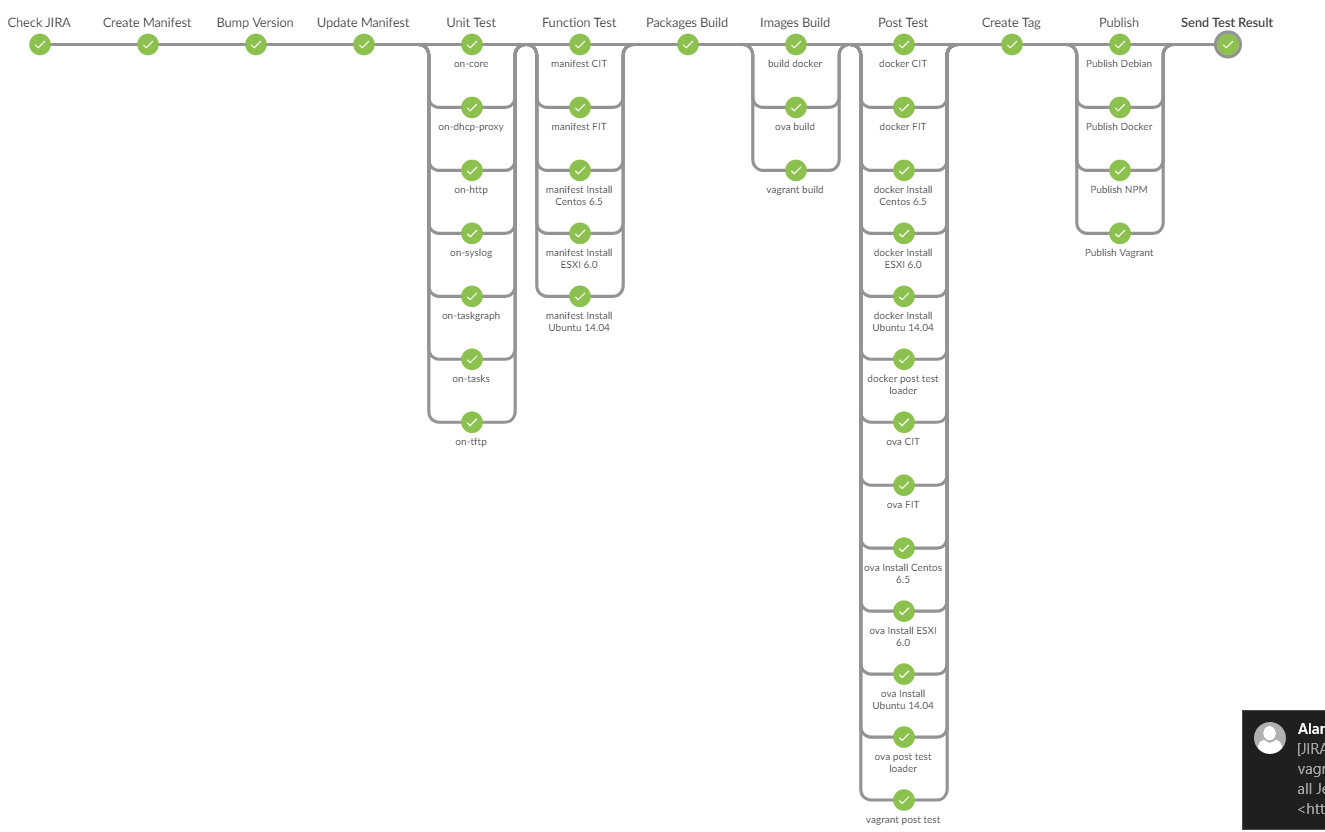 Sprint-Release
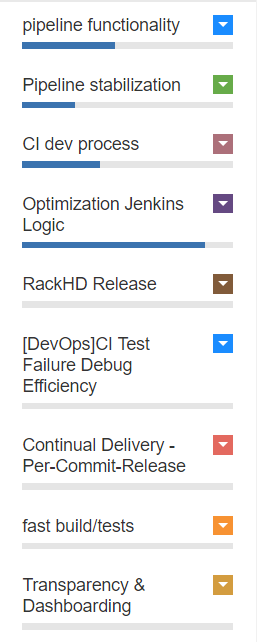 CI/CD Roadmap
CI/CD Roadmap is managed as epics in bri view 
Stories categorized in diff areas [Thanks all to contribute good ideas!]
Example:
Run FIT against build OVA/docker..[RAC-3978]
Add on-imagebuilder/on-skupack PR Gate[RAC-4536][[RAC-4033]
PR Gate for CI/CD changes [RAC-4571]
Bare OS in test instead of vagrant [RAC-4456]
Make pipeline more informative [RAC-4574]
Per-Commit Release
Easy Dashboard (on TV?)
Manage Jenkins build history/logs by ELK [RAC-4338]
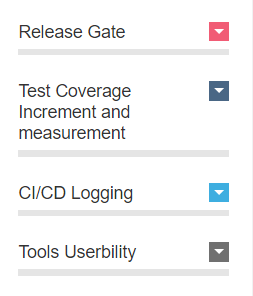 by 2017/3/24
CI Dev : Process & Co-work
Dev Process
Workflow:
Roadmap      Design review       Sandbox testing        PR          Production online on AM      manual run as integration test  maintenance 

PR 
Best practice :   background explanation ,  show test result & test case  ……
PR Gate of CI works [RAC-4456]

Global Co-work (proposal)
Sync-up Interlock (regular forum ?)
Roadmap discussion
EPIC/Story dispatch
Transparence since design review phase
Co-Maintain for issues (24H!)
Confluence(?)  to record significant Jenkins change  (not all Jenkins admin change are trackable )
Jenkins Mirror
As an open source project , “Transparence” to community is golden rule . ---- “Fair”.
When an external PR failed, although there will be comment in GitHub, but sometimes not enough.
URL link to PR test page in Jenkins Mirror : pipeline state, test report , log details…
It’s Read-Only .( can’t trigger any test on mirror)
Sensitive info have been carefully taken care. (e.x.  IP  hidden, ENV  disabled )
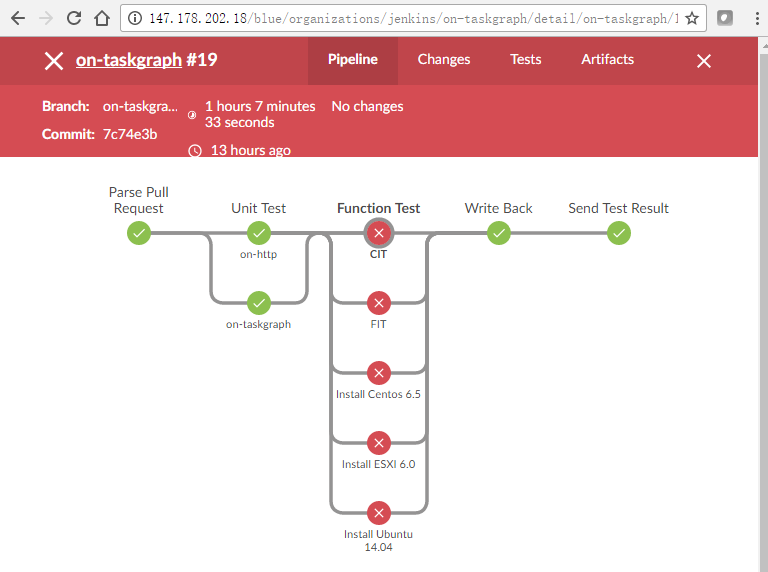 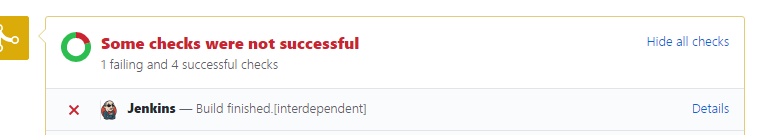 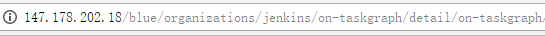 [Speaker Notes: - The Transparence:
    Just like some PSO security docs, although there will be few people will read it (I guess), but it’s still necessary.
Is xunit report(XML) enough ?
    there’s some cases xunit-report not generated which failed in previous steps. (like http://10.240.19.21/blue/organizations/jenkins/MasterCI/detail/MasterCI/59/pipeline)
    and Jenkins will provide the pipeline view , which clearly tell which step(FIT/OS-Install) failed.
    other than xunit-report, sometimes, the RackHD’s vagrant log or vNode’s SOL log are also helpful.]
Jenkins Pipeline Matrix (update 20170601)
[Speaker Notes: This  page will not be talked too much, but just a quick overview]
Pipeline Tips
Pipeline Tips
Go back to non-pipeline view
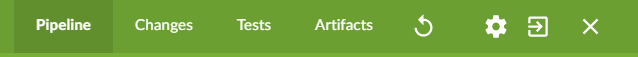 Click a step in pipeline, it will show the sub-steps and time used.
If clicking a failing step, it will directly jump to failure location.
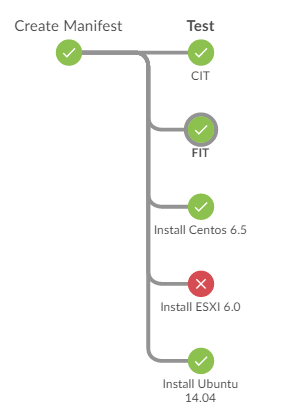 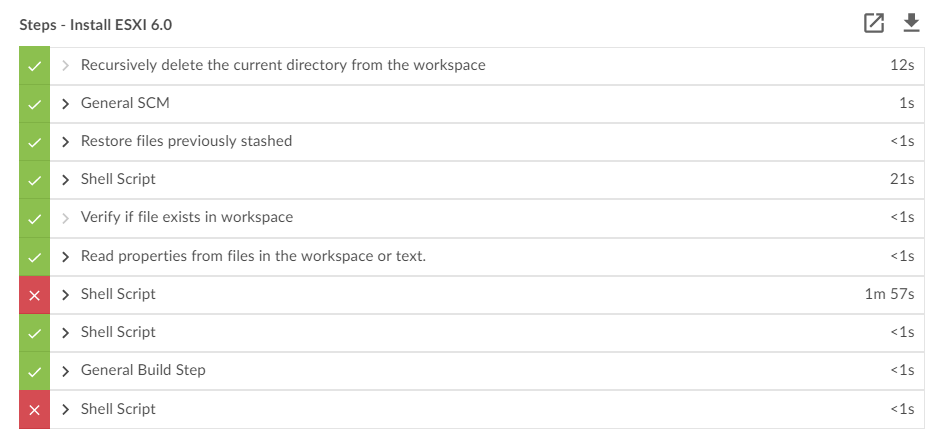 The sub-steps are equal to previous console logs.
Pipeline Tips…
Go to “Tests” tab. Showing the failure test cases and unfolder to see details
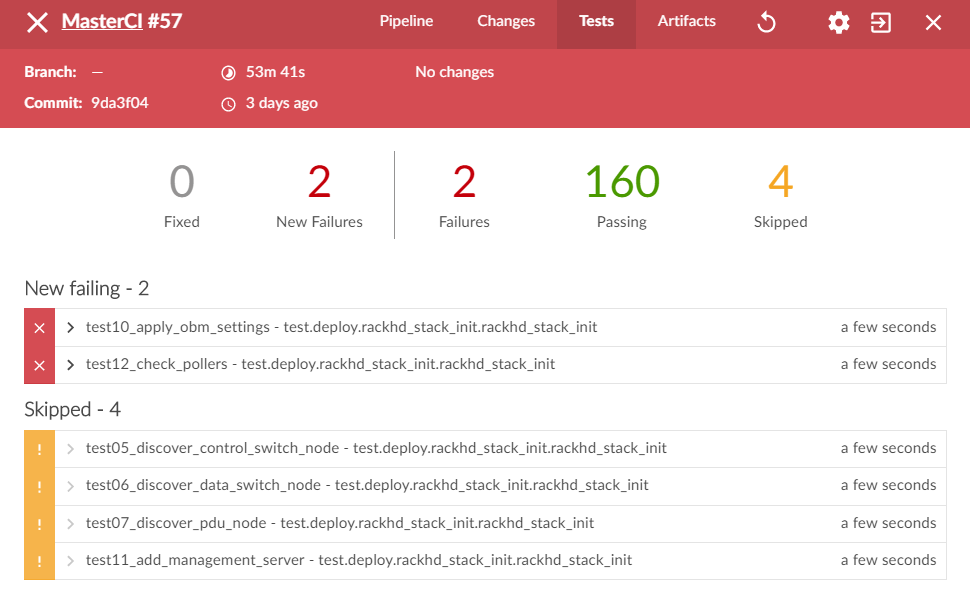 Pipeline Tips…
Go to “Artifacts” tab for build images or various logs.
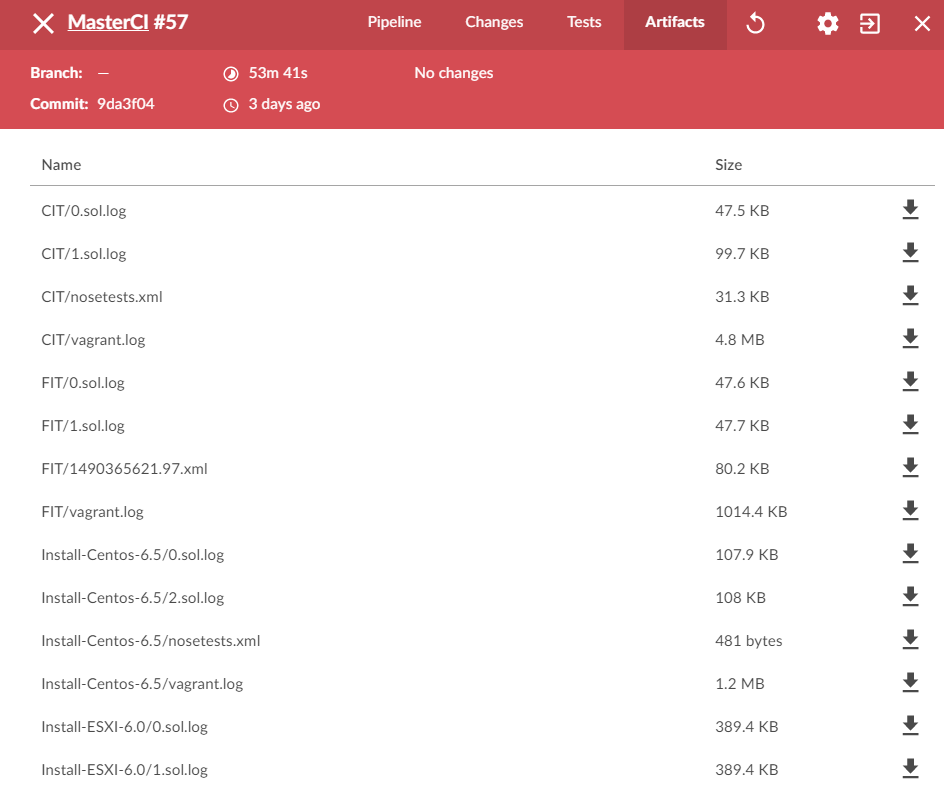 Backup 	– More Tips
GHPRB & PR Gate language
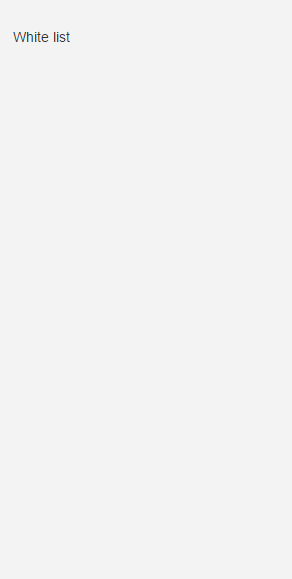 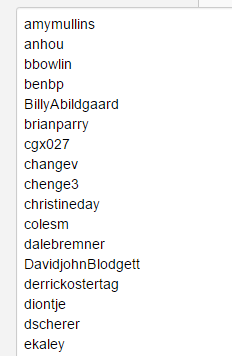 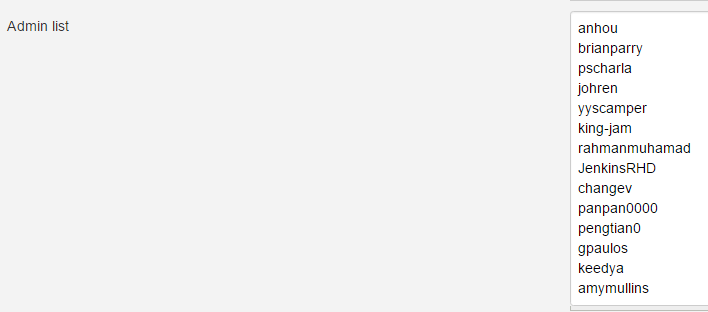 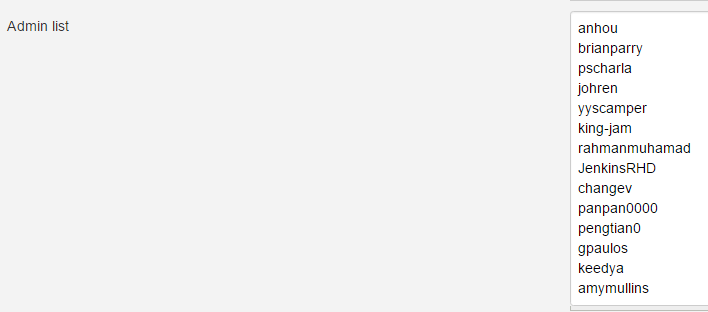 It’s Jenkins’s GitHub PR Builder Plug in
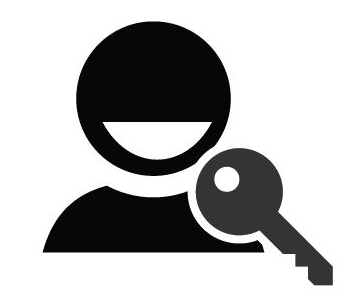 ok to test*
add to whitelist
Admin list
PR can trigger Jenkins test
White list
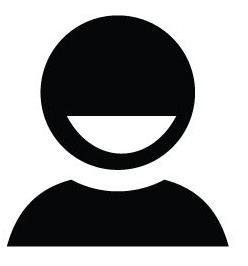 ok to test: if CC don’t want to add an external fork to a permanent whitelist, can use “ok to test” to accept the current PR to go to Jenkins test

add to whitelist:  NOTE: only take effect for a repo. Because each repo has a Jenkins watch job. They had separated GHPRB white list table.
This plug-in is bugful and had caused lots of pain …… T_T
Challenge from on-imagebuilder
Previously, TravisCI builds static files to Bintray without version control, and without CIT test.  
     Now, it’s in deb package , which is version controlled and validated .
Local latest cache, For PR Gate, to avoid download from bintray every time ( it may cost money ! )
The build will take 1 hour. To save time, if no new commit, Jenkins will retrieve old image instead of rebuild.
How to download static files of correct version ? (e.x. npm install rackhd=1.3.0) * RAC-4347)
NOTE: With new Rachel-OS introduced, lots of thing may change
rackhd.deb
What for ?
Easy single command installation :  ```apt install rackhd```

Auto install on-xxxx.deb & on-imagebuilder.deb
Auto adding config file
Config network if user agree
Managed by  ```service start/stop rackhd```
Jenkins Tips
Config privilege only opened to RackHD.CI  & CC
Parameterized  Build
Build Trend
“View”
Engineering Builds
Docker
Per-commit build by dockerhub, tag as “devel”
On-imagebuilder
Per-commit build by TravisCI, Static file are stored in bintray
Vagrant
Monorail team use vagrant as v-Stack a lot. So we build vagrant-dev box on demand.